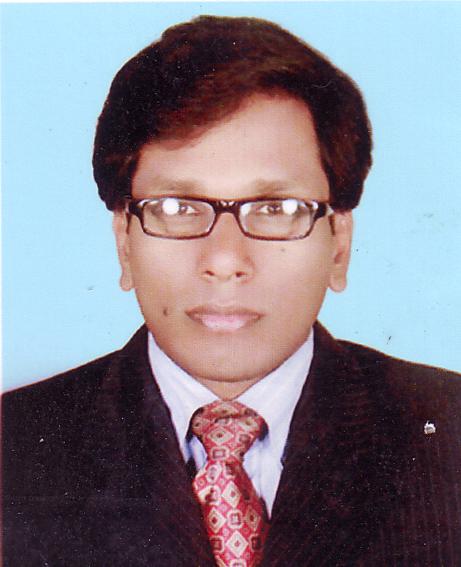 সবাইকে শুভেচ্ছা
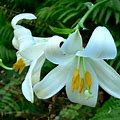 নুরুল ইসলাম সিকদার
প্রভাষক,অর্থনীতি 
রাজাবাড়ী ডিগ্রি কলেজ
মির্জাপুর, টাঙ্গাইল।
মোবাইলঃ০১৭১৬৪৮২৯৩৫
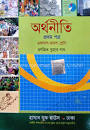 বিষয়ঃঅর্থনীতি
অধ্যায়ঃচতুর্থ(বাজার)
সময়ঃ৫০ মিনিট
তারিখঃ০৬/০৪/২০২০ইং
নিচের ছবিটির দিকে লক্ষ্য করি।
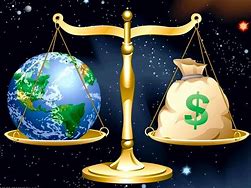 সমানুপাতিক  প্রান্তিক উৎপাদন বিধি ( Law of Constant Marginal Returns )
শিখনফল
১। সমানুপাতিক প্রান্তিক উৎপাদন বিধি   কি তা বলতে পারবে
সমানুপাতিক প্রান্তিক উৎপাদন বিধি
উৎপাদনে ব্যবহৃত অন্যান্য উপকরণ এবং কলাকৌশল অপরিবর্তিত রেখে কোন নির্দিষ্ট উপকরণ নিয়োগ বৃদ্ধি করলে উৎপাদন যদি  সেই হারে থাকে , তাকে সমানুপাতিক প্রান্তিক উৎপাদন বিধি বলে ।
সূচীর মাধ্যমে ব্যাখ্যা ঃ
সুচীতে দেখা যায় কোন নির্দিষ্ট পরিমান জমিতে নির্দিষ্ট হারে শ্রম ও মূল্ধন নিয়োগের প্রেক্ষিতে মোট উৎপাদন 5, 10 , 15 , 20 মণ তথা নির্দিষ্ট হারে বৃদ্ধি পায়  এবং প্রান্তিক উৎপাদন প্রতি ক্ষেত্রে   ৫  একই  হারে বৃদ্ধি পায় ।
মোত উৎপাদন ( TP )
প্রান্তিক উৎপাদন ( MP)
জমির পরিমাণ
শ্রম ও মূল্ধন ( LK)
5 মণ
1000 Tk
5 মণ
1 একর
2000 Tk
1 একর
10 মণ
5 মণ
15 মণ
1 একর
5 মণ
3000 Tk
4000 Tk
1 একর
5 মণ
20 মণ
রেখা চিত্রের সাহায্যে উপস্থাপন
TP
T,P
d”
20
C”
15
A - চিত্র
B”
10
a”
5
চিত্রে , ভূমি অক্ষে উপকরন ব্যয় , লম্ব অক্ষে A চিত্রে মোট উৎপাদন B চিত্রে প্রান্তিক উৎপাদন । A চিত্রে নির্দিষ্ট হারে উপকরণ ব্যয় বৃদ্ধির ফলে মোট উৎপাদন TP  নির্দিষ্ট   হারে  ( oa’>oB’>oc”>od” ) বৃদ্ধি পায় । ফলে   B  চিত্রে প্রান্তিক উৎপাদন MP সমানুপাতিক হারে বৃদ্ধি পায়  । অর্থাৎ উৎপাদন ব্যয় বৃদ্ধির অনুপাতে উৎপাদন বৃদ্ধির পরিমাণ সমানুপাতিক হয় ।
O
2000
1000
3000
4000
L,K
MP
প্রান্তিক উৎপাদন
B -চিত্র
MP
a
d
c
b
5
o
L,K
1000
3000
4000
2000
উপকরণ ব্যয়
একক কাজ
সমানুপাতিক প্রান্তিক উৎপাদন বিধির সীমাবদদ্ধতা কী কী ?
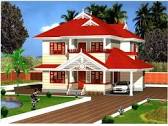 বাড়ীর কাজ
সমানুপাতিক প্রান্তিক উৎপাদন বিধি ( Law of Constant Marginal Returns ) টি লিখে আনবে ।
ধন্যবাদ,ভালো থাক।
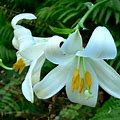